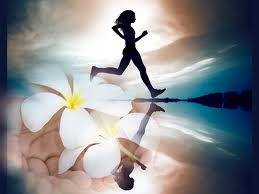 My Health
Project work
Project English teacher
Yakubych Viсtoria
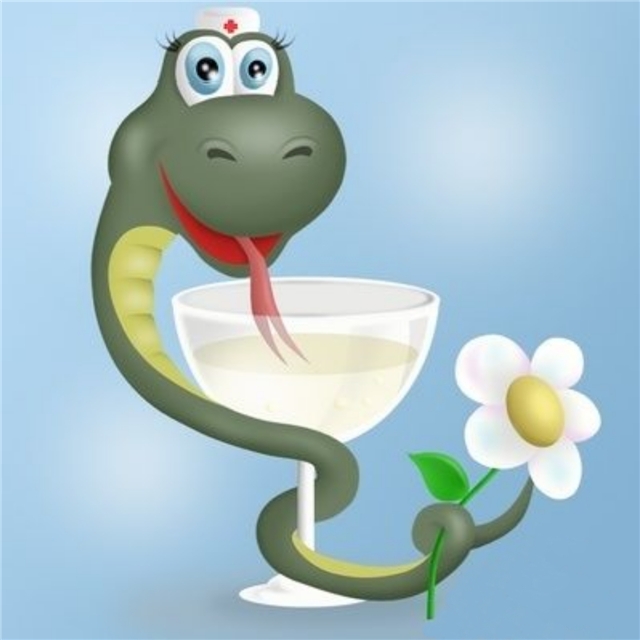 what is the price of your health?
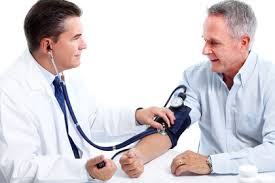 Що таке здоров’я?
 Що важливо знати про здоровий спосіб життя?
 Які шкідливі звички руйнують здоров’я людини?
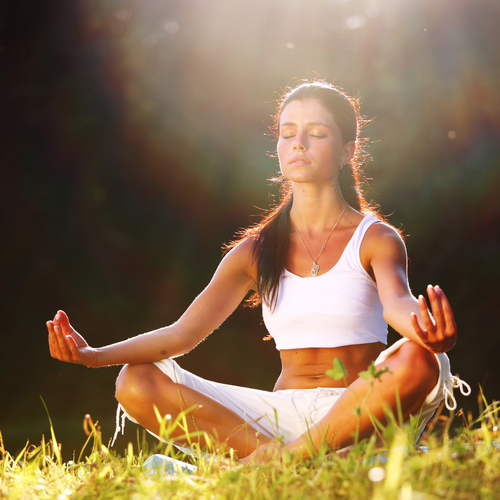 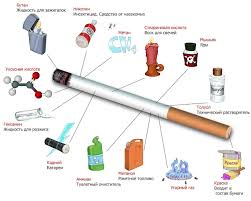 Розглянемо, вивчимо, порадимо…
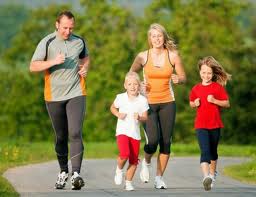 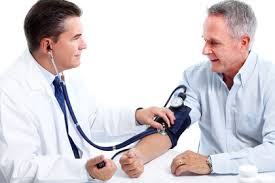 Симптоми захворювань
Правила здорового способу життя
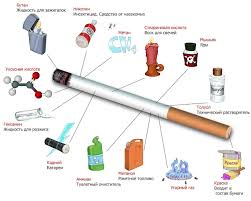 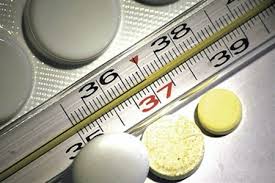 Шкідливі звички
Медичне обслуговування
Дивись або бери  участь
Complete me!
Complete me!
Complete me!
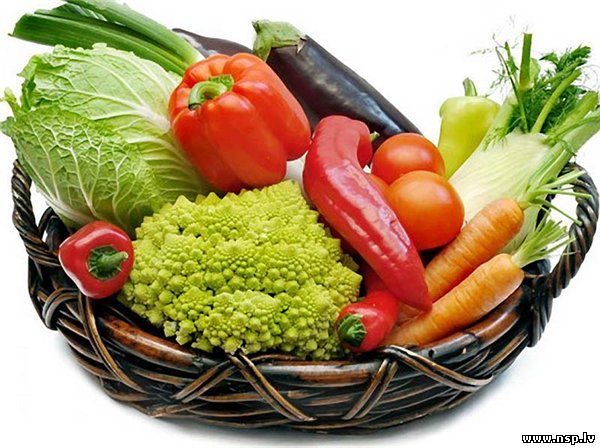 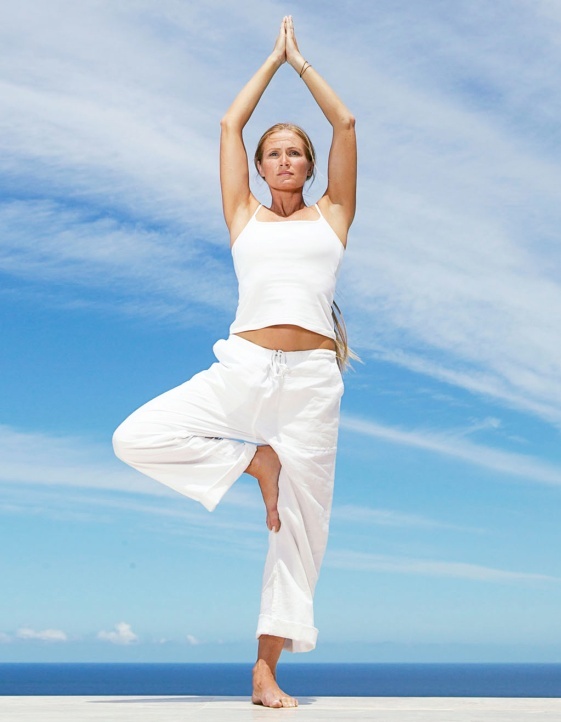 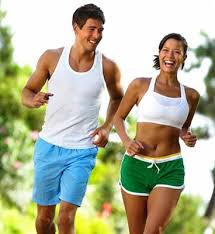 Будемо працювати у групах
Healthy habits
Bad habits
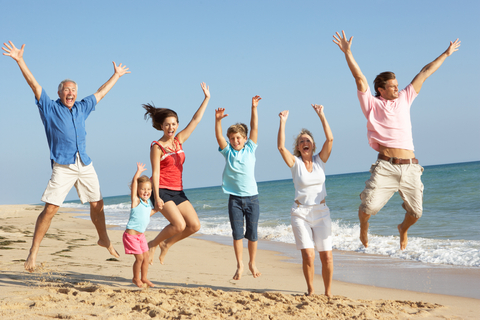 Decorators
Doctors
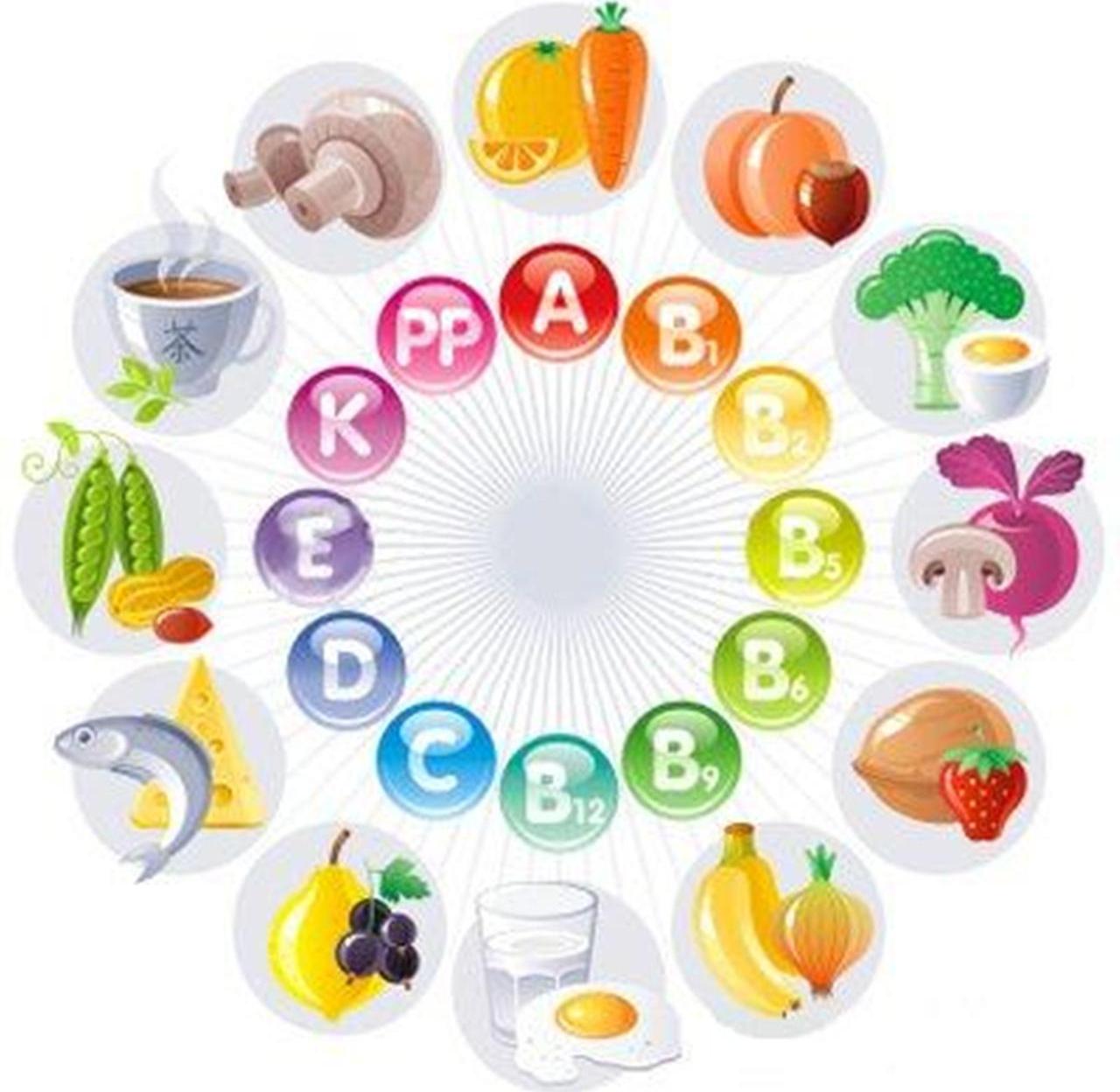 Результат нашої діяльності
Презентація систематизованого матеріалу у вигляді буклету або електронної презентації.

      Підсумок роботи повинен містити найважливіші твердження вашої роботи, повинний спонукати до дій та доводити дієвість поставленої мети.
Скористайтесь!
http://uwm.com.ua/node/41
http://uk.wikipedia.org/wiki/Здоровий_спосіб_життя
http://tsn.ua/.../chomu-varto-vesti-zdoroviy-sposib-zh.
http://healthy.pp.ua
http://healthy.pp.ua/zdorovyj-sposib-zhyttya-vyznach..
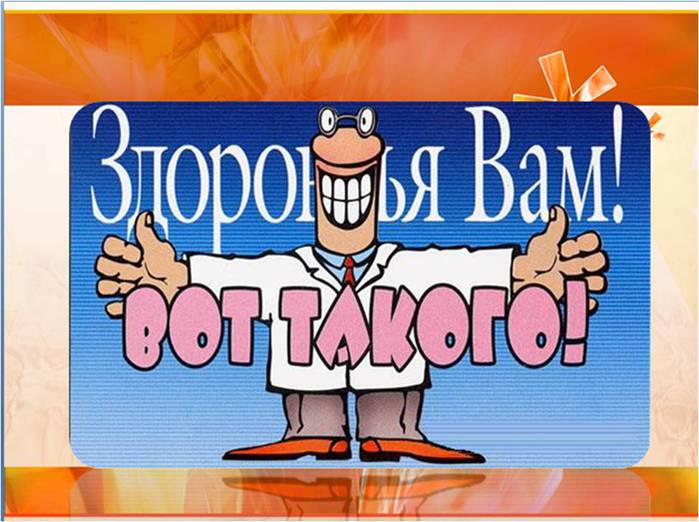 uwm.com.ua/node/41